Habeas CorpusFiling Procedures
Stacey M. Soule, State Prosecuting Attorney
 	Special Guest Speaker: Judge Bert Richardson, Texas Court of 	Criminal Appeals
Article 11.07: Final Felony Conviction, Non-Death 	filed in district court and forwarded to CCAArticle 11.071: Death Penalty	 filed in district court and forwarded to CCAArticle 11.072: Community Supervision; felony and misdemeanor order or judgment	filed in court supervision was granted and appealed to COAArticle 11.073: Scientific Evidence	apply procedures for 11.07, 11.071, and 11.072Article 11.08:  Charged with Felony and Confined	filed in court charged, or district of residence of nearest judgeArticle 11.09: Charged with Misdemeanor and Confined	filed in county charged, or county of residence of nearest judge
Writ 
Categories
[Speaker Notes: 11.051 prohibits the application of filing fees.]
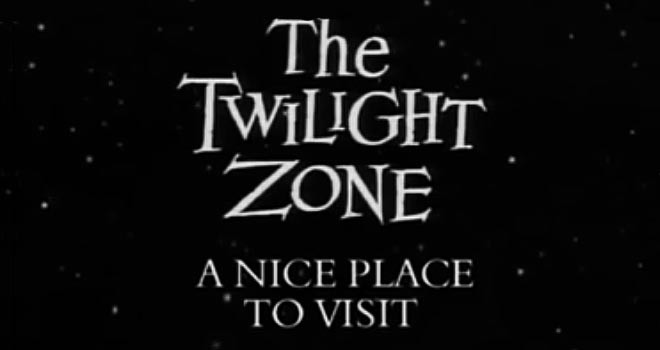 Filing 11.07, Non-Death, Final Felony Conviction
Provide Free 11.07 FormFiled with Clerk of Convicting Court	A district court [has] jurisdiction over a writ application filed after 9:00 	a.m. on the day 	the mandate issues in the underlying direct appeal unless evidence to the 	contrary appears in the habeas record.”  Ex parte 	Hastings, 366 S.W.3d 199, 201 (Tex. 	Crim. App. 2012). 	When the Court of Criminal Appeals grants an out-of-time PDR, with respect  to the 	finality requirement of Article 11.07, . . .[it does] not . . . 	render the court of 	appealss mandate ineffective but rather merely to hold the court of appealss 	mandate temporarily dormant until [the Court] . . . . dispose[s] of [the] out‑of‑time 	PDR.  Ex parte Webb, 270 S.W.3d 108, 111 (Tex. Crim. App. 2008). Clerk Shall Assign Number Ancillary to Conviction Returnable to the Court of Criminal Appeals
[Speaker Notes: If the application is presented to a “district clerk of a county other than the county of conviction[,]” the clerk is not required to transfer the application to the convicting court. Ex parte Burgess, 152 S.W.3d 123, 123-24 (Tex. Crim. App. 2004).]
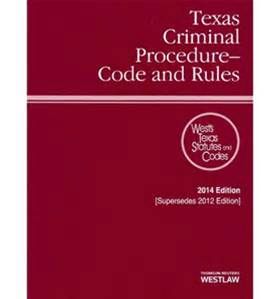 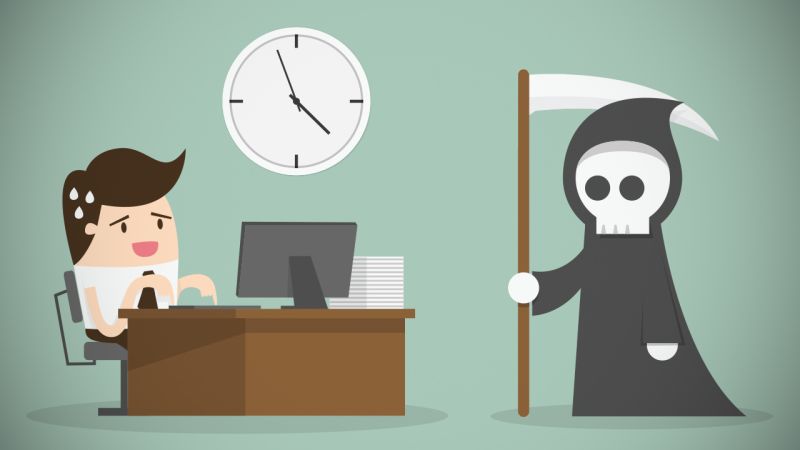 Deadlines
[Speaker Notes: Your deadlines are controlled by Article 11.07 of the Code of Criminal Procedure and Rule 73 of the Rules of Appellate Procedure.]
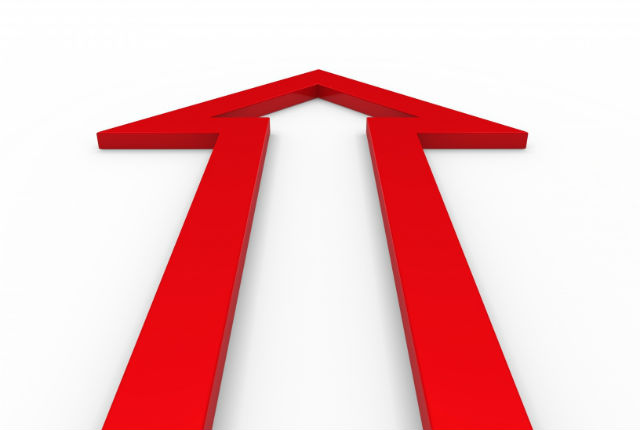 Forward to the State
[Speaker Notes: Don’t let the writs build up or wait till you have a batch to deliver with the State.  This could over tax the State, the judge, and clerks office because all due dates will coincide.]
State’s Response
When is the State’s Response Due?

20 days after filed with the clerk.

b. 15 days after filed with the clerk.

c. 15 days after it is received by the State.

d. 30 days after it is received by the State.
[Speaker Notes: 15 days after received by the State.]
Court’s Duty Decide if controverted, unresolved  issues 20 days after State’s time-period to respond expires.
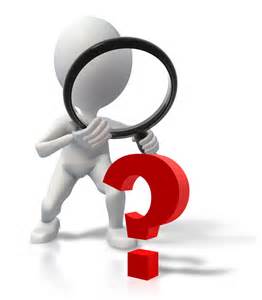 a. Tattle on the habeas court to the Court of Criminal Appeals. 

b. Wait for the Court to act.

c. Ask the Court for a determination. 

d. Forward the record to the Court of Criminal Appeals.
What is your duty if the Court fails to act in 20 days?
[Speaker Notes: Failure of Court to Act within 20 days constitutes a finding that there are no issues requiring resolution.  Could ask for a determination in 20-day period.  If Court makes a finding that there is nothing to be resolved, the record can be forwarded immediately.]
When the Court Acts
The Court must enter an order designating issues (ODI) 20 days after the State’s response time has expired.

The clerk must send a copy of the ODI to the CCA along with proof the application's filing date. 

The clerk must give the State 7 days notice of a hearing.

The Court must resolve the issues in the order within 180 days of the State’s receipt of the application.
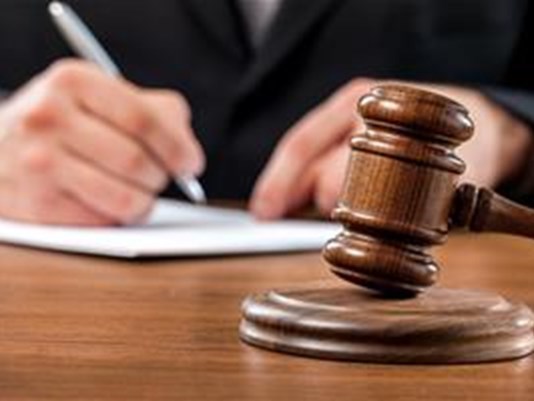 [Speaker Notes: Note that the 180 days includes the State’s 15 days and the Court’s 20 days to enter an ODI.  What if resolution cannot happen in the 180 days?  An extension can be requested from the CCA before the 180 days expires.   The CCA keeps the ODI on file and tracks the deadlines.]
Clerk’s Duty
Unless granted an extension, the clerk must forward the application 181 days after the State’s Receipt.
[Speaker Notes: This is why you need an extension request filed before the 180 days expires.  Don’t forward it to the CCA prematurely.  Check with your judge.  You don’t want to forward the application and then have the extension granted or the CCA to have expend resources to determine whether to remand it.   Requesting an extension is easy b/c it can be done online.   The most the CCA is willing to give right now is 120 days, unless there are exception circumstances.]
Immediately Forward to Court of Criminal Appeals
Findings and Conclusions of Law
[Speaker Notes: Note that you may receive the findings and conclusions after the 181 day time period.  Serve the parties, and forward them immediately to the CCA.]
Objections to Findings of Fact and Conclusions of Law
Objections to Findings of Fact and Conclusions of Law
Objections must be filed 10 days from the date the party receives the court’s findings and conclusions.
[Speaker Notes: Likewise, you may get objections even later.   The CCA should be keeping track of those time periods so the writ is not disposed of in that time.]
Trial Court has 90 days from date of CCA order to resolve designated issues

Supplemental Record is due 120 days after the date of the CCA’s order
Remanded Applications Time triggered by Order
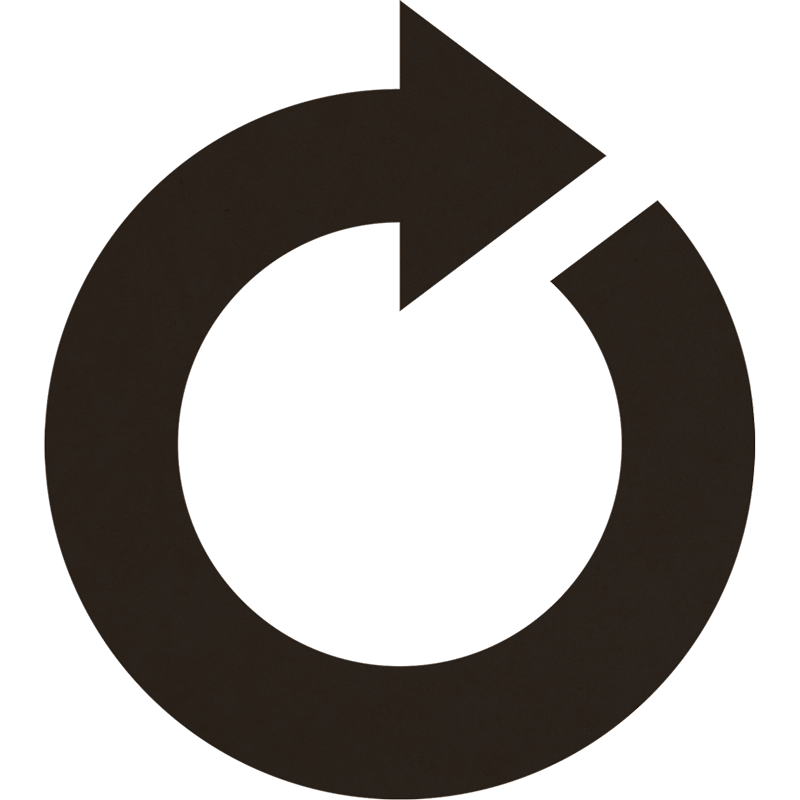 [Speaker Notes: This timeline is different than when the habeas court designates its own issues.   The trial court can request an extension.]
Convenience
+
Paper Copies Due in 3 days
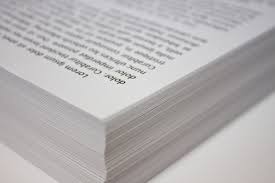 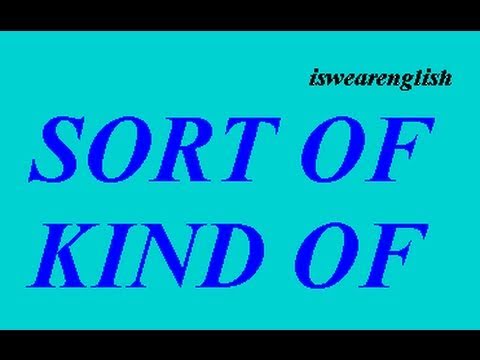 [Speaker Notes: All documents can be efiled, including a request for an extension.   Must follow up with a paper copy within 3 days.]
What if you fail to comply?
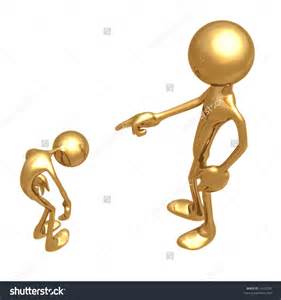 a. mandamus
	b. show cause order
	c. contempt
	d. sanctions
[Speaker Notes: Mandamus is for an applicant who wants to compel you to comply.  A lot of the time you may be ordered to comply or respond to a mandamus complaint by the CCA.  The order may be to vague to understand what the CCA is talking about . . . Something already forwarded?  The mandamus application is available on the Court’s online docket, so you can determine what the complaint is about.  

You have mandamus jurisdiction for 11.02, 11.08, and 11.09.   Then appealed to COA. 

Article 11.07 deadlines and to file a response with the Court of Criminal Appeals when ordered may result in the Court finding contempt and assessing a fine.  In re Excareno, 297 S.W.3d 288, 291-92 (Tex. Crim. App. 2009). 

That an applicant already has an application pending does not excuse the district clerk from accepting the filing of a subsequent application.  Benson v. Dist. Clerk, Montgomery County, 331 S.W.3d 431, 432-33 (Tex. Crim. App. 2011); Gibson v. Dallas County Dist. Clerk, 275 S.W.3d 491, 492-93 (Tex. Crim. App. 2009).]
If a party wants the CCA to consider additional evidence not filed in the trial court:

Option 1: file evidence in CCA and a motion to consider the evidence

Option 2: file motion in the CCA to supplement in the trial court.  If granted, then the party can file new evidence in district court.
	District Clerk must immediately give the 	materials to the district judge and send 	copies to all parties.
Effective February 1, 2017Procedures After Writ forwarded to CCA
[Speaker Notes: If still pending in district court, no motion to CCA is needed.]
Received by the Court of Criminal Appeals and but not yet filed and set.
The party must file a motion to stay pending the filing of evidence. The CCA will then designate a time frame for filing in the district court. The district clerk shall immediately send a copy to the habeas judge and other parties.
February 1, 2017
Record Keeping Practices
[Speaker Notes: Do not destroy the paper documents until you verify that the electronic copy is clear and readable.   File stamp dates are important; make sure they are visible.]
Compiling the Writ Record
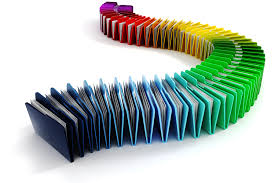 Summary Sheetin Every Case
1. Convicting court, county, name of convicting Judge 
2. Applicant’s name, offense, plea, cause number, sentence, date of sentence
3. Appellate cause number and citation to published decision
4. Whether an evidentiary hearing was held, whether there are findings and conclusion and objections, and what the habeas court recommends
5. The name of habeas counsel, if applicable
Application and Memorandum
Indictment or Information
Plea Papers
Court’s Docket Sheet (trial and habeas)
Jury Charge
Verdict Form
Judgment
Findings and Conclusions, if any
Answer from State
Objections 
Transcript of any Evidentiary Hearing $
Documents to Forward in Every Case
[Speaker Notes: The County pays for the transcript from an Evidentiary Hearing. Do not fail to act b/c you’re under the wrong impression that the CCA pays.]
Affidavits Proposed Findings and ConclusionsAmended Findings and ConclusionsEmailsMotions Trial Record (e.g., actual innocence)
Additional Documents to Forward
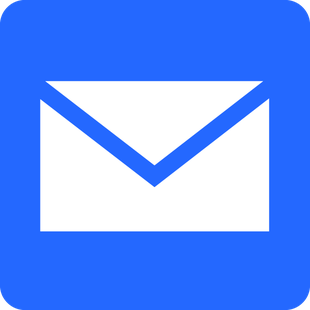 [Speaker Notes: Check with the trial court on any emails exchanged between the parties.  Trial court may forget or think that it’s not essential to include in record.]
Circumstances under which the writ does not need to be forwarded?a. Abuse of Writ Order Previously Enteredb. Not on 11.07 Form c. Applicant files a motion to dismissd. Subsequent Write. Vexatious Litigant f. Conviction not Final
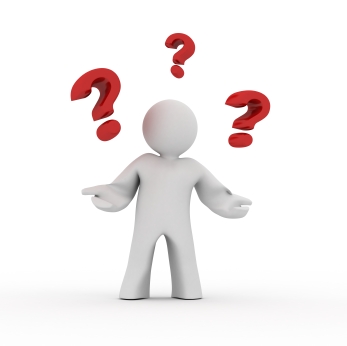 [Speaker Notes: None.  The application and related filings must be forwarded to the CCA in all circumstances.]
Documents must be physically sealed when forwarded
Sealed Documents
[Speaker Notes: Don’t send sealed documents unsealed with the order stating they are sealed.   Make sure that you are not posting them to your online docket.

Same goes for sensitive data.  Develop a policy for documents with sensitive data, e.g., social security numbers, account numbers, names of children under 18.]
The writ record must be bound and certified

Include certification with electronic copy

Table of Contents; bookmark electronic copy
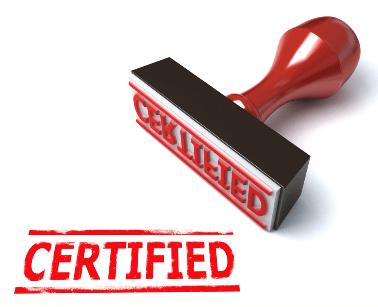 What gets mailed to the Applicant ?
Anything filed pursuant to the writ proceedings, minus the Reporter’s Record and Clerk’s Record from Direct Appeal
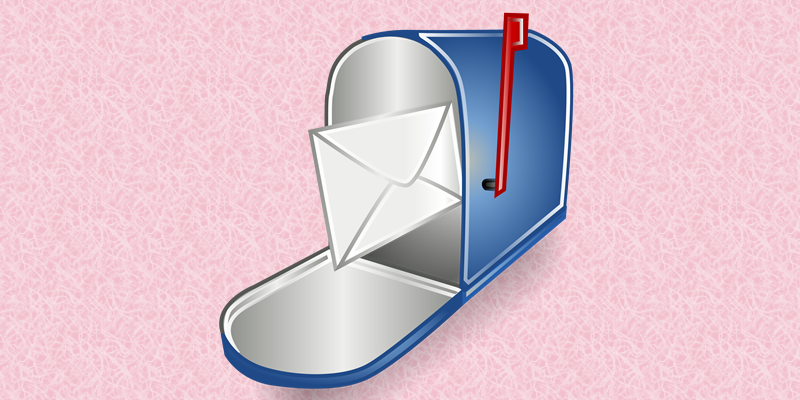 [Speaker Notes: You must forward the State’s answer, motions, pleading, order, proposed findings and conclusions, findings and conclusions, transcript from hearing, and objections.]
Update the CCA with any change in mailing address or email added
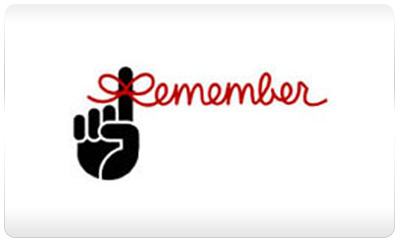 [Speaker Notes: If you don’t know something, or are unsure about whether the document needs to be forwarded, call or email Kelley Reyes at the CCA Clerk’s Office.]